Počítání s Egypťany
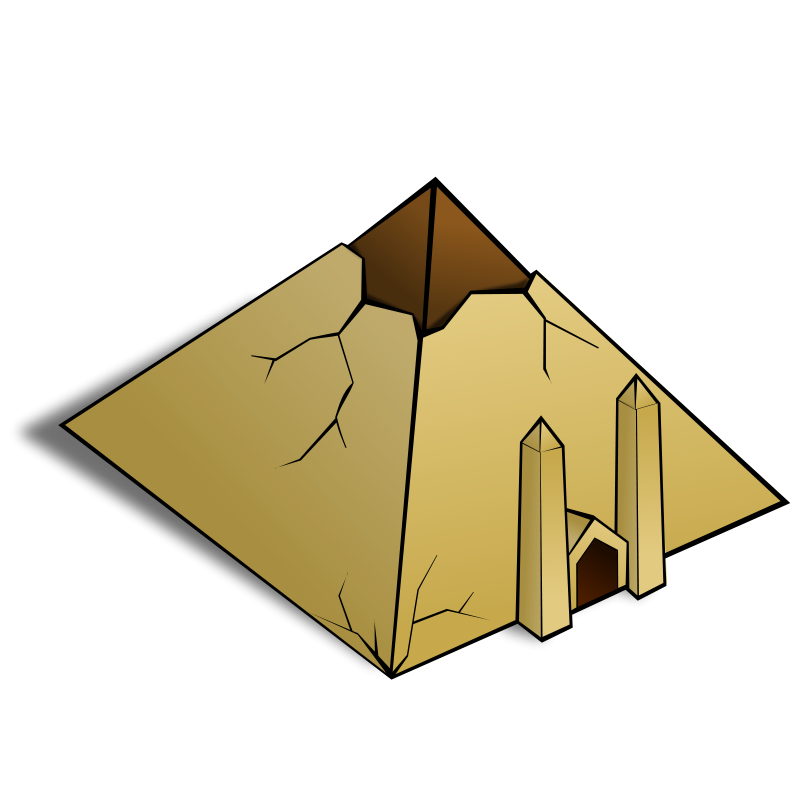 Jedna strana Cheopsovy pyramidy je dlouhá 230 m.

Jak dlouhé bude lano, které napneme kolem celé pyramidy?
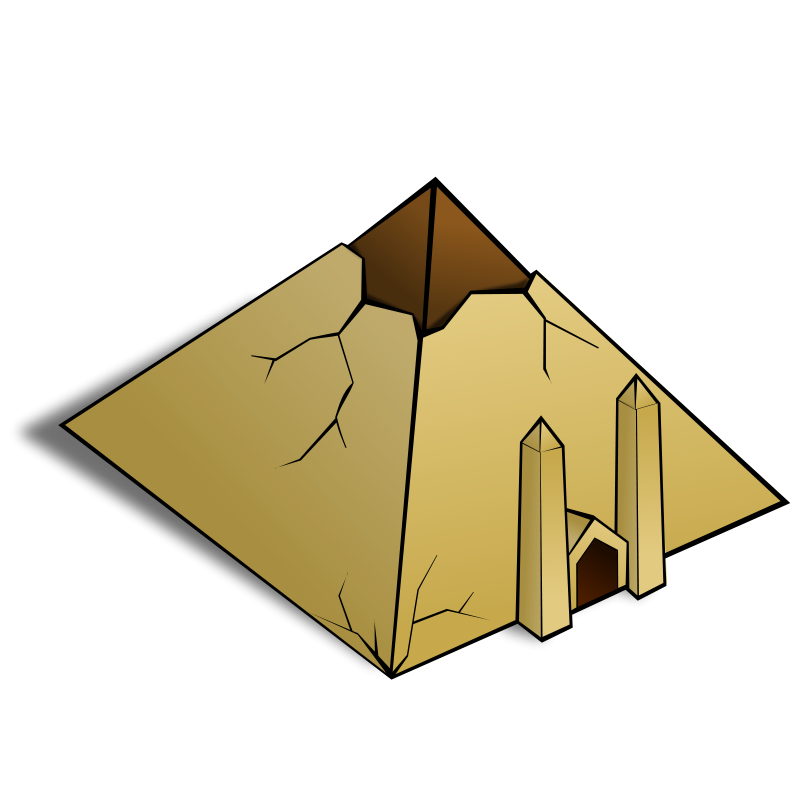 8 dělníků přepravuje jeden stavební kvádr z kamenolomu až ke staveništi pyramidy. Potřebují na to celkem 7 dní.

 Kolik dní potřebují na dopravu 28 kvádrů?
 Kolik je třeba dělníků na přepravu 64 kvádrů za   
   jeden týden?
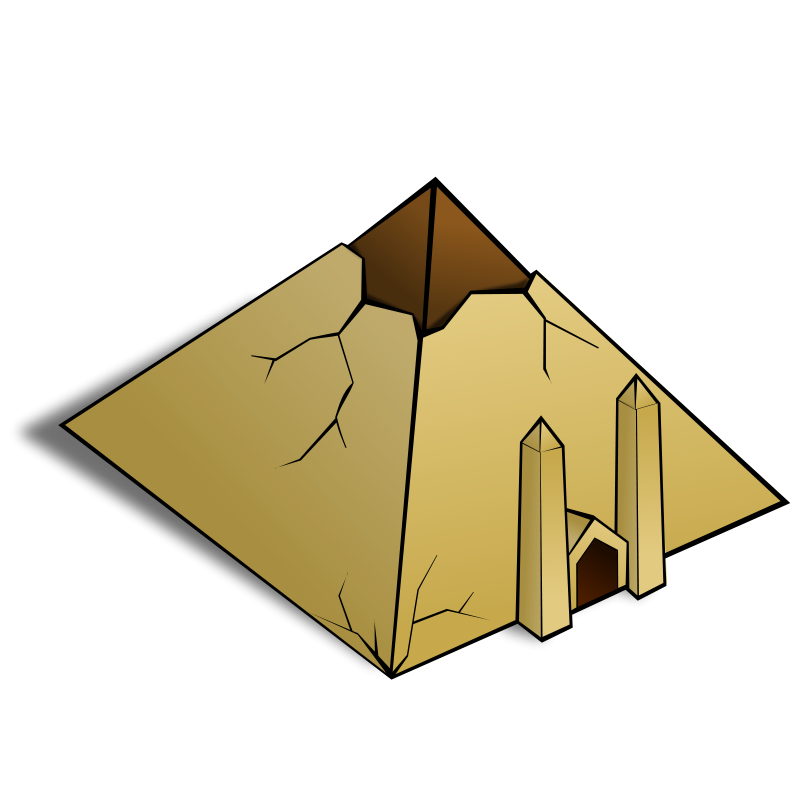 Podle jakých kritérií můžete pyramidy uspořádat. Jaké výpočty k tomu budete potřebovat?
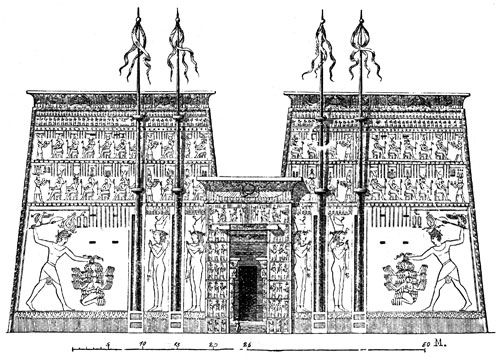 Srovnej  chrámy podle kritérií.
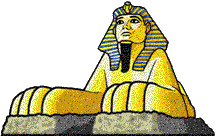 Porovnej !
Měrné jednotky
Paže a dlaně 
se používaly jako míry
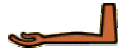 1 loket =délka předloktí až po konečky prstů =7 šířek dlaní
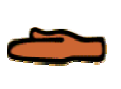 1 šířka dlaně = 4 prsty
Změř pomocí dlaně a lokte následující předměty:

Školní lavici, sešit, tabuli, parapet u okna, dveře, šířku a délku třídy
Čísla a počty (množství)
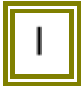 Jednotky :
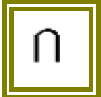 Desítky
Stovky
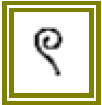 Urči jednotlivá množství
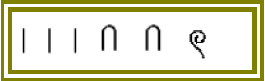 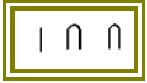 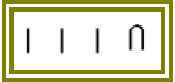 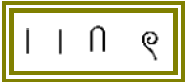 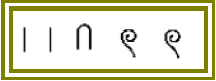 Egyptské sčítání
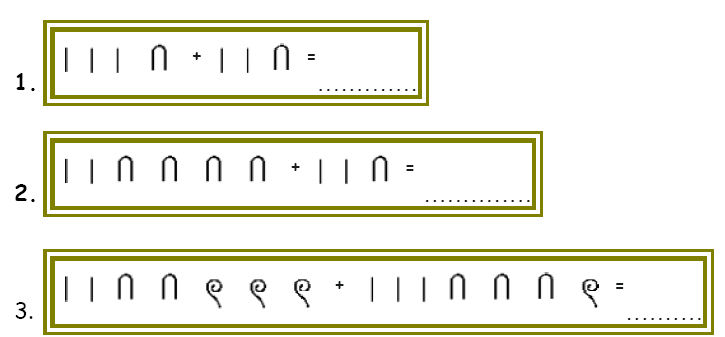 Egyptské odčítání
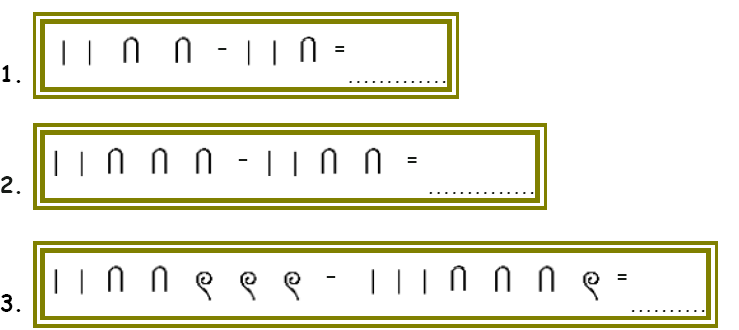 Egyptské násobení
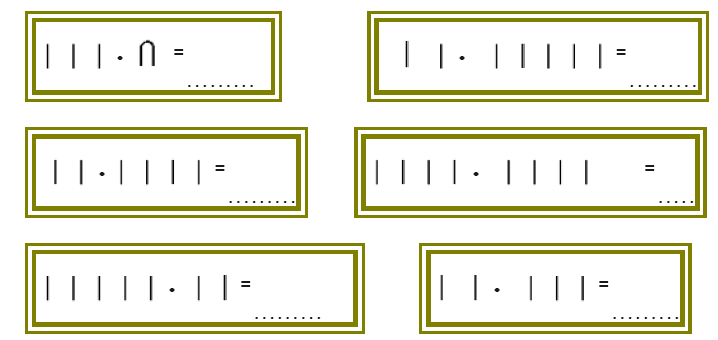 Egyptské dělení
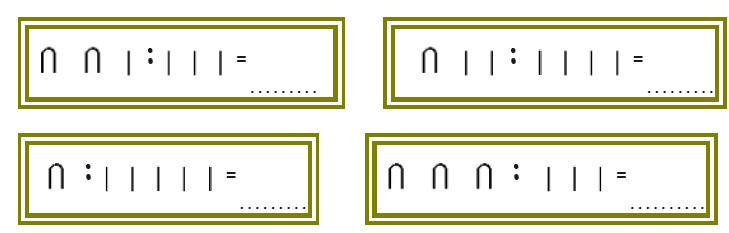 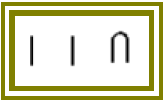 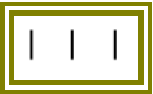 Egyptský feláh měl
ovcí,
kozy
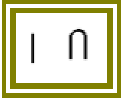 a                         prasat.
Kolik zvířat musel feláh denně nakrmit?
Kolik nohou stálo ve stáji?
Kolik zviřecích uší muselo feláha poslouchat?
Měření času v Egyptě
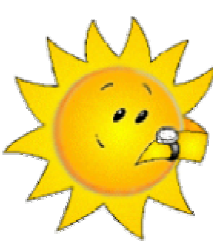 1 rok =  3 roční období
1 roční období = 4 měsíce
1 měsíc  = 3 týdny
1 týden = 10 dní
1 den = 24 hodin


Kolik měsíců měl jeden rok?
Kolik týdnů mělo jedno roční období?
Kolik dní měl jeden měsíc?
*** Jaké další údaje můžeš ještě spočítat?